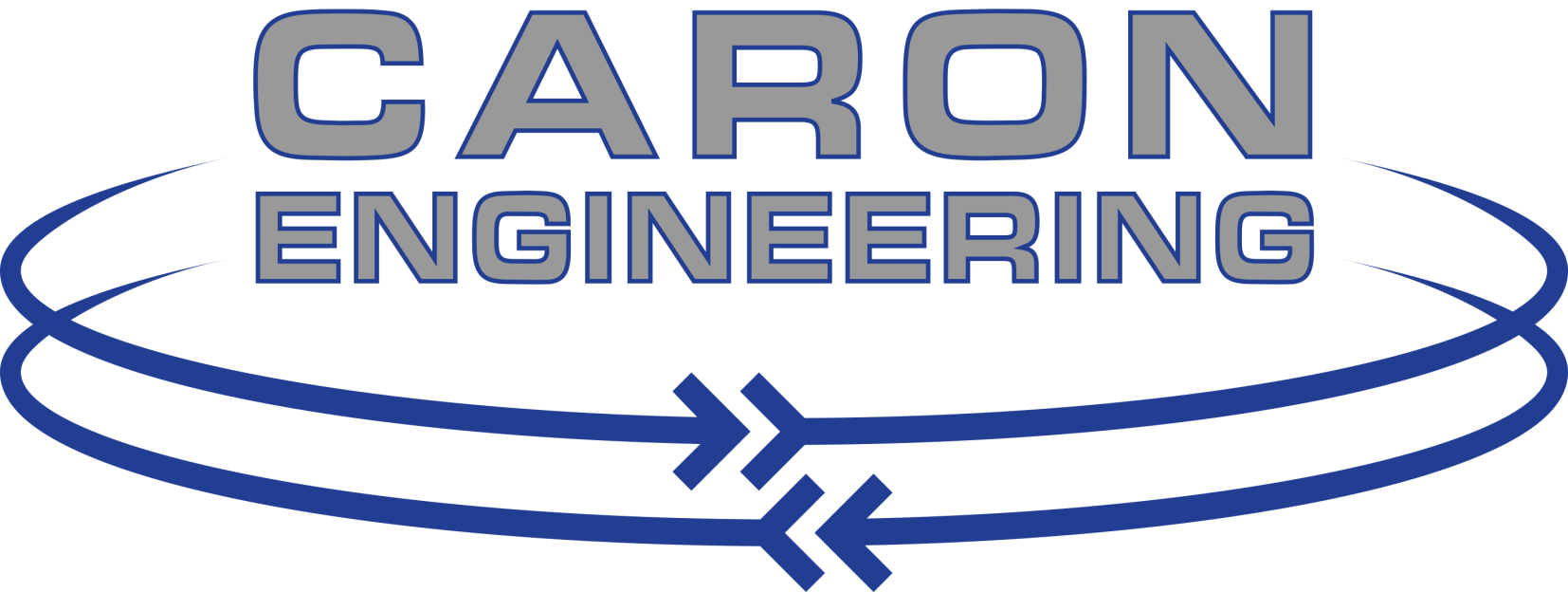 MACHINE OPTIMIZATION TECHNOLOGY
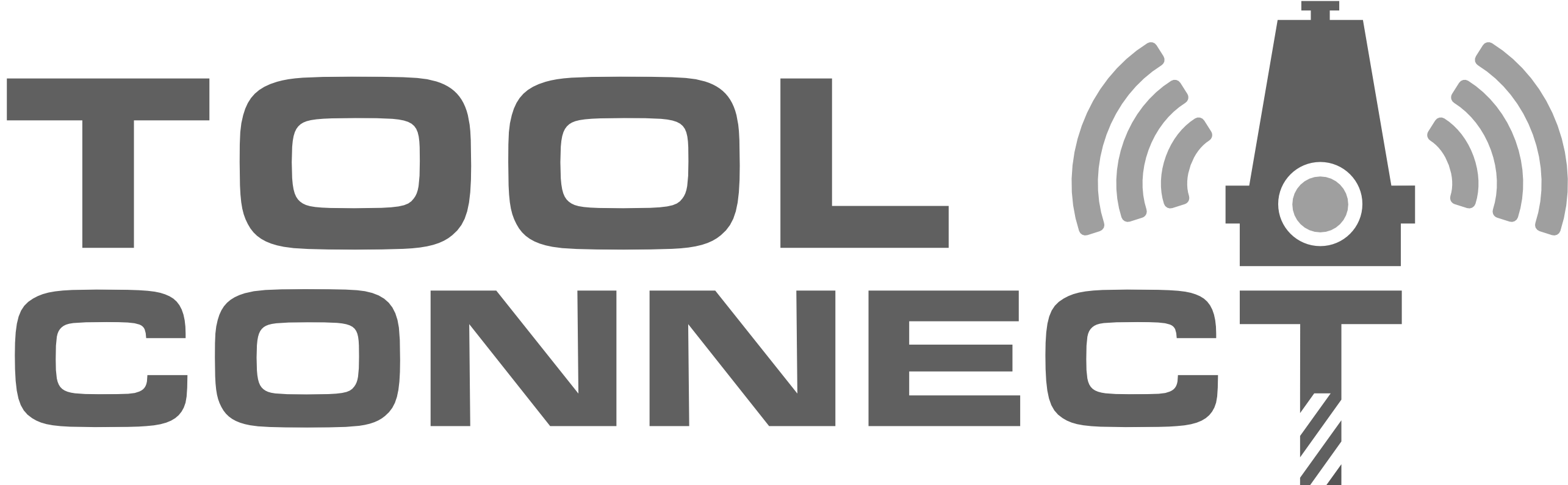 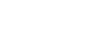 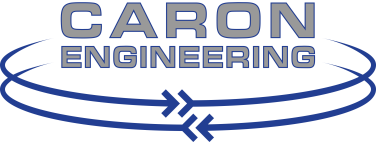 www.caroneng.com
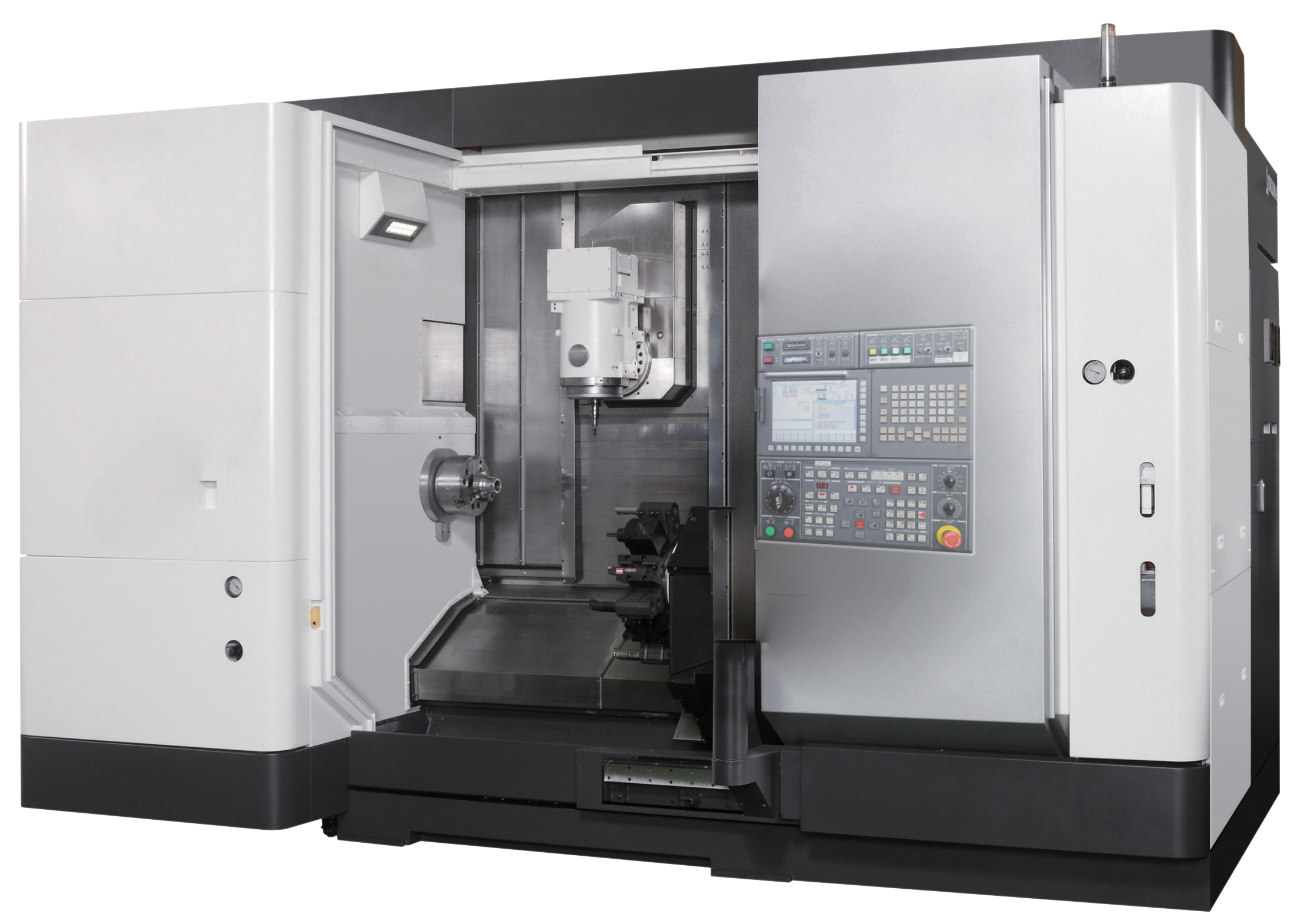 RFID Tool Management and Identification System
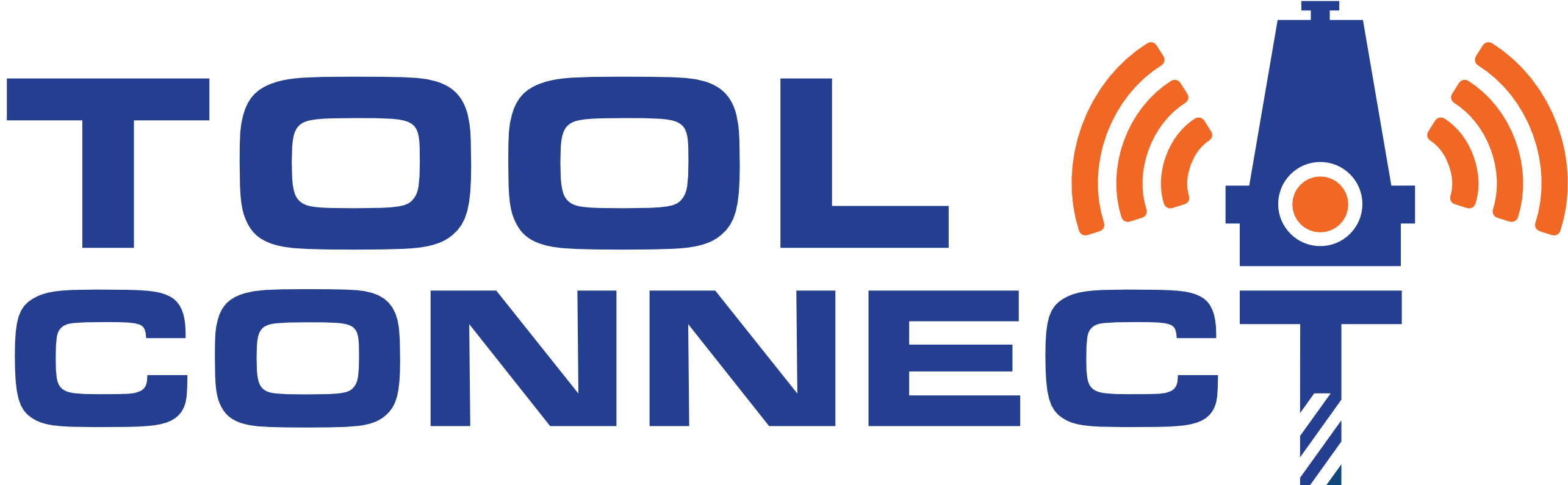 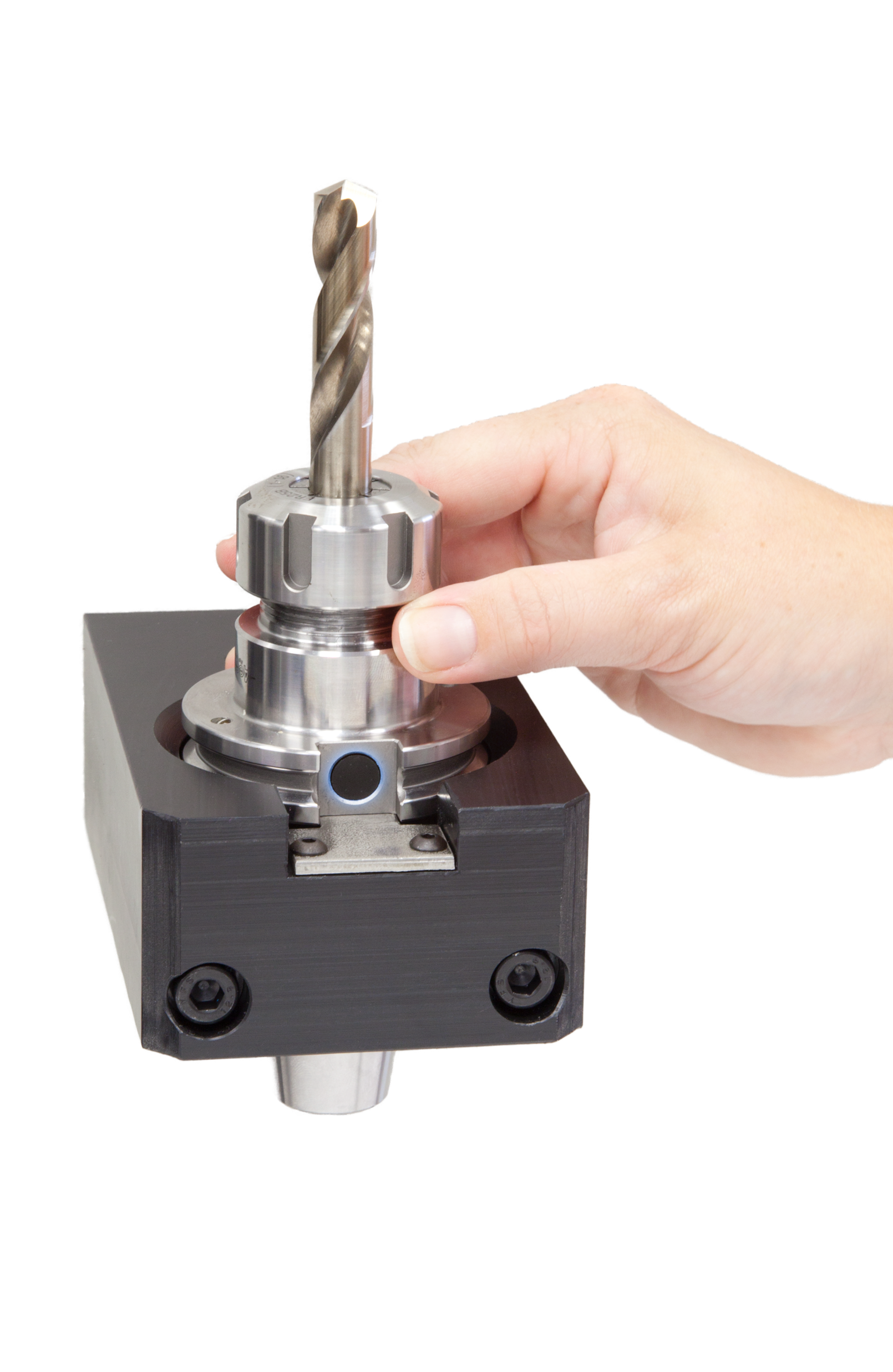 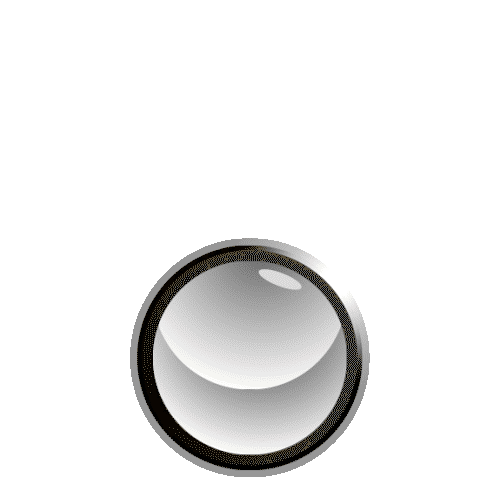 Improving productivity and eliminating human errors on the shop floor
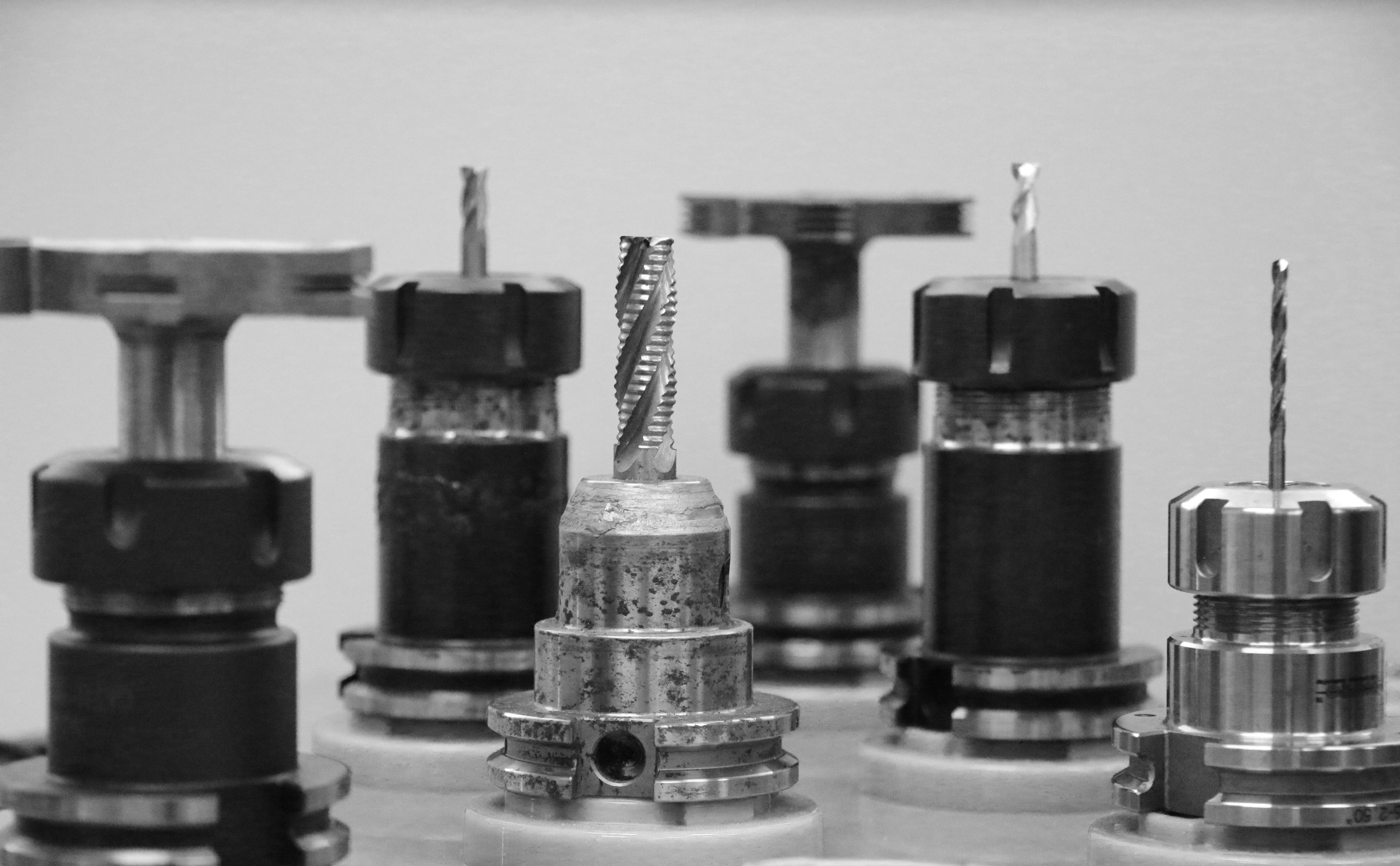 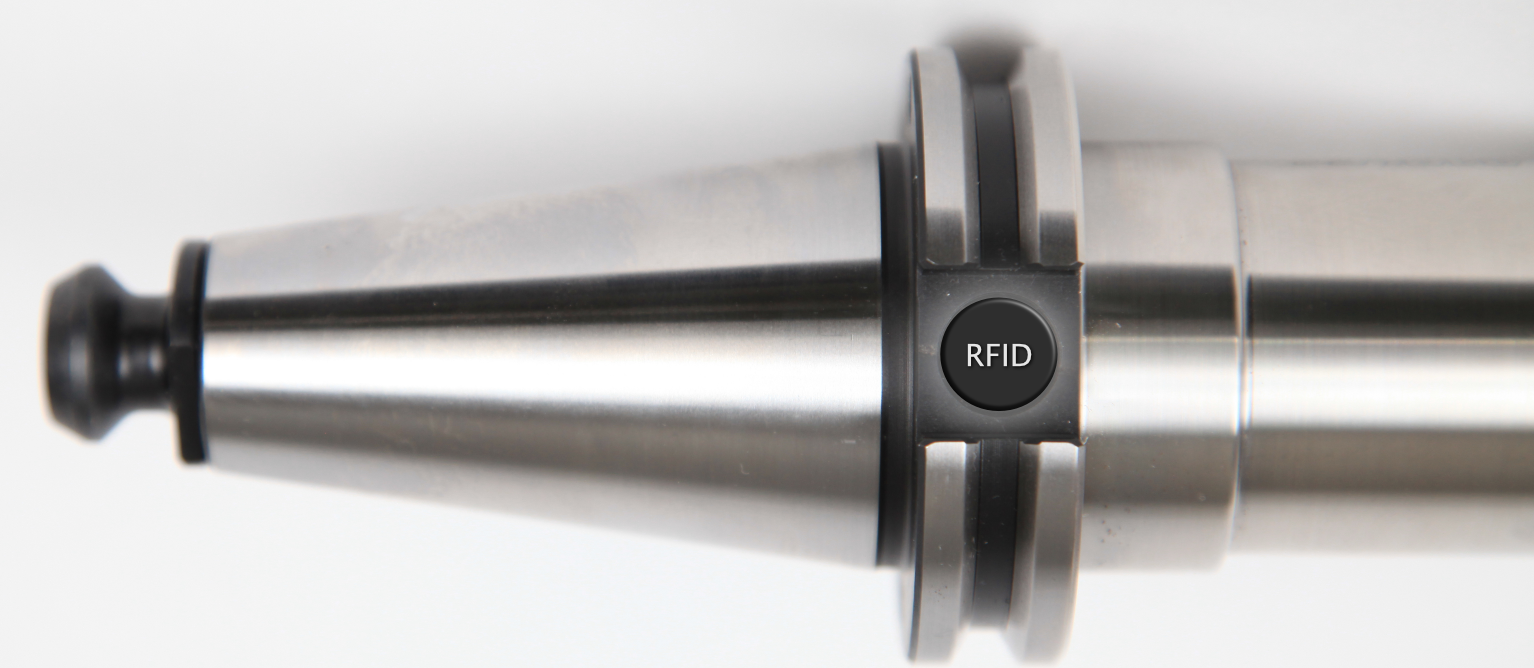 Automates the transfer of tool presetter data from RFID tags in tool holders to a machine control
RFID
Simplifies the general process of loading
tools in and out of CNC Machines
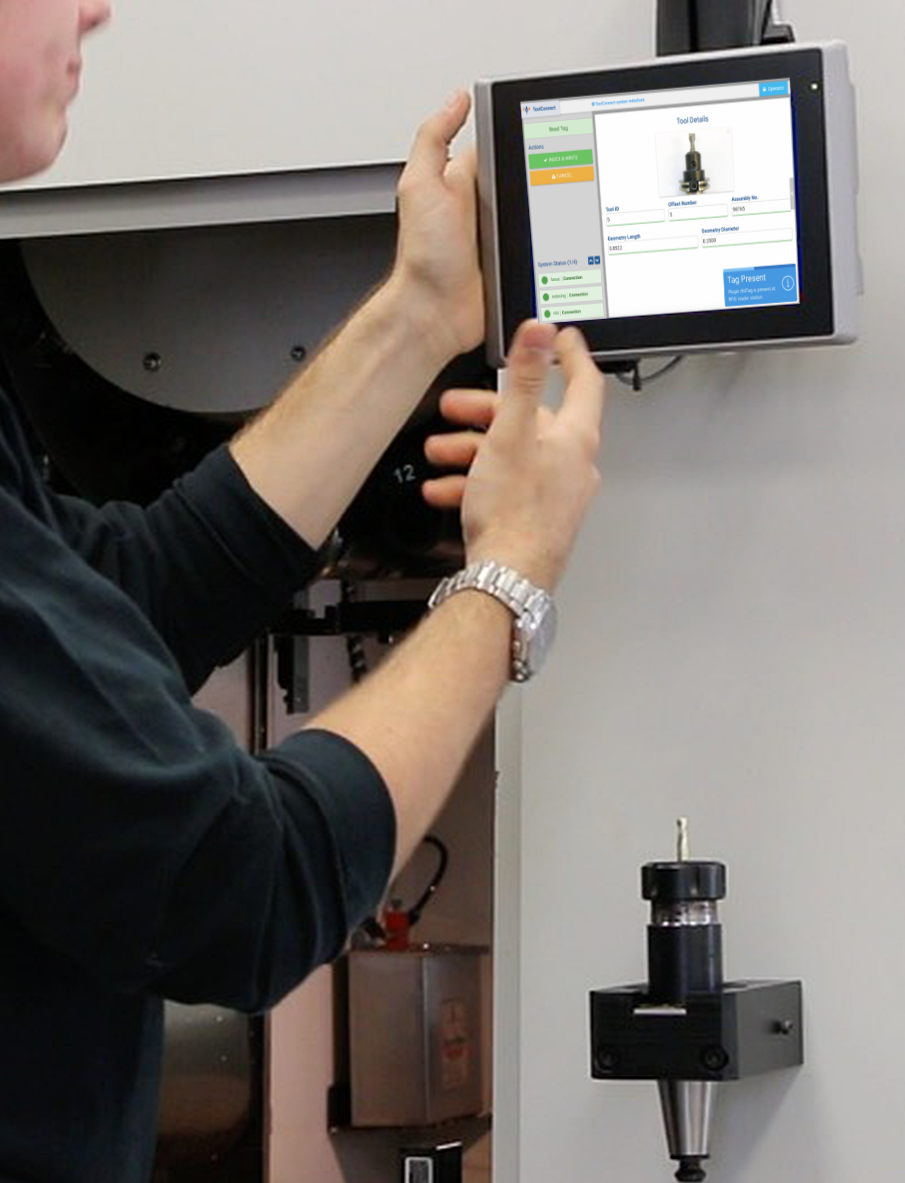 This retrofit system can be configured for an existing tool ID format or set up for any custom designed format
Validates tools. If a tool ever makes its way to the wrong machine, it will be flagged.
Tool Load Procedure
Machine Info
Control 
Info
Tool Magazine Design
Customer Required Data 
(Input & Output)
Customized to fit your needs!
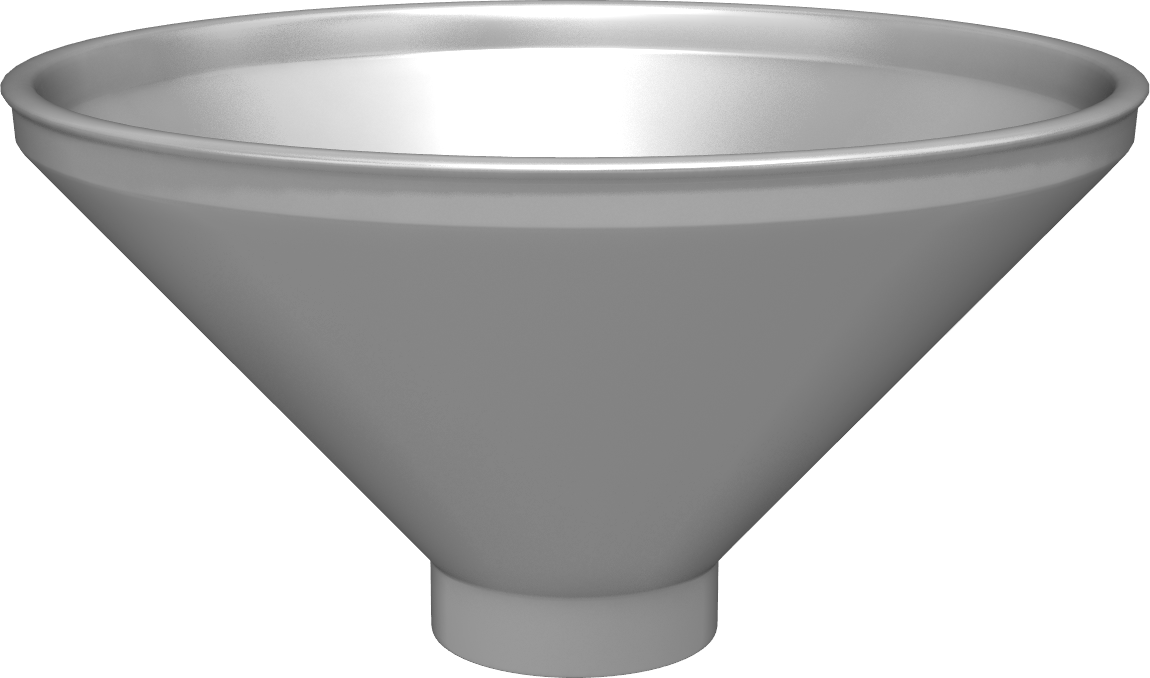 Every ToolConnect System is uniquely configured to meet the customer’s RFID tool management requirements.
CUSTOM 


SYSTEM
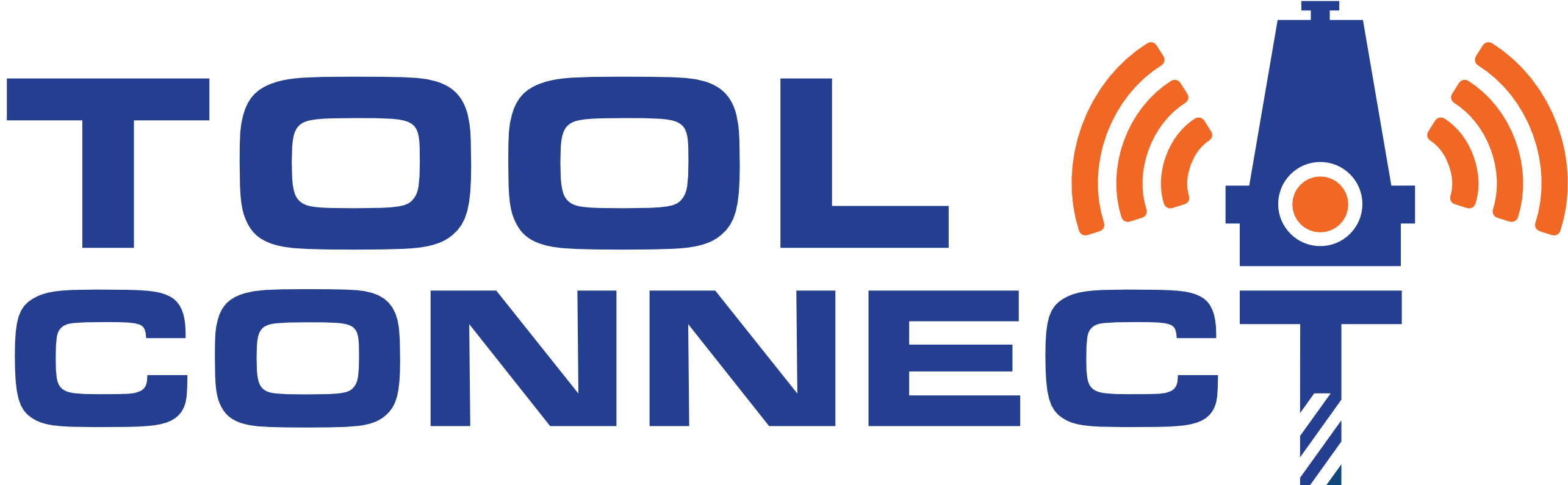 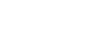 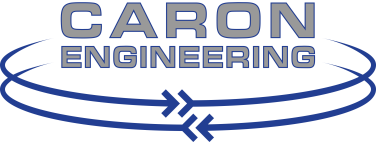 www.caroneng.com
How does it work?
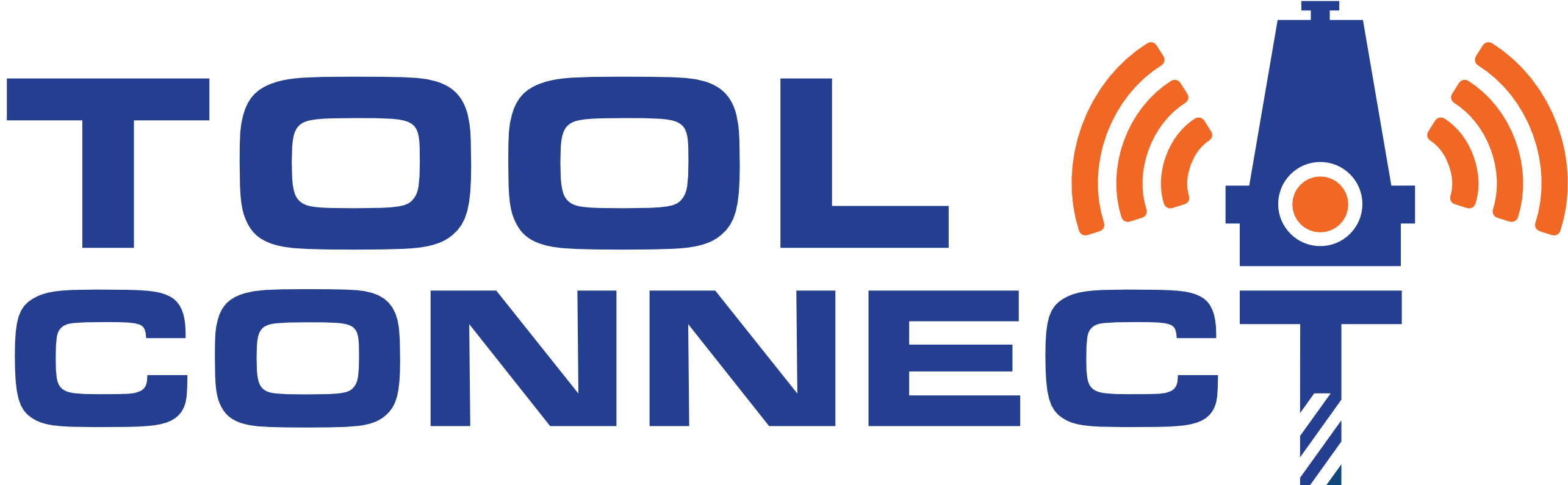 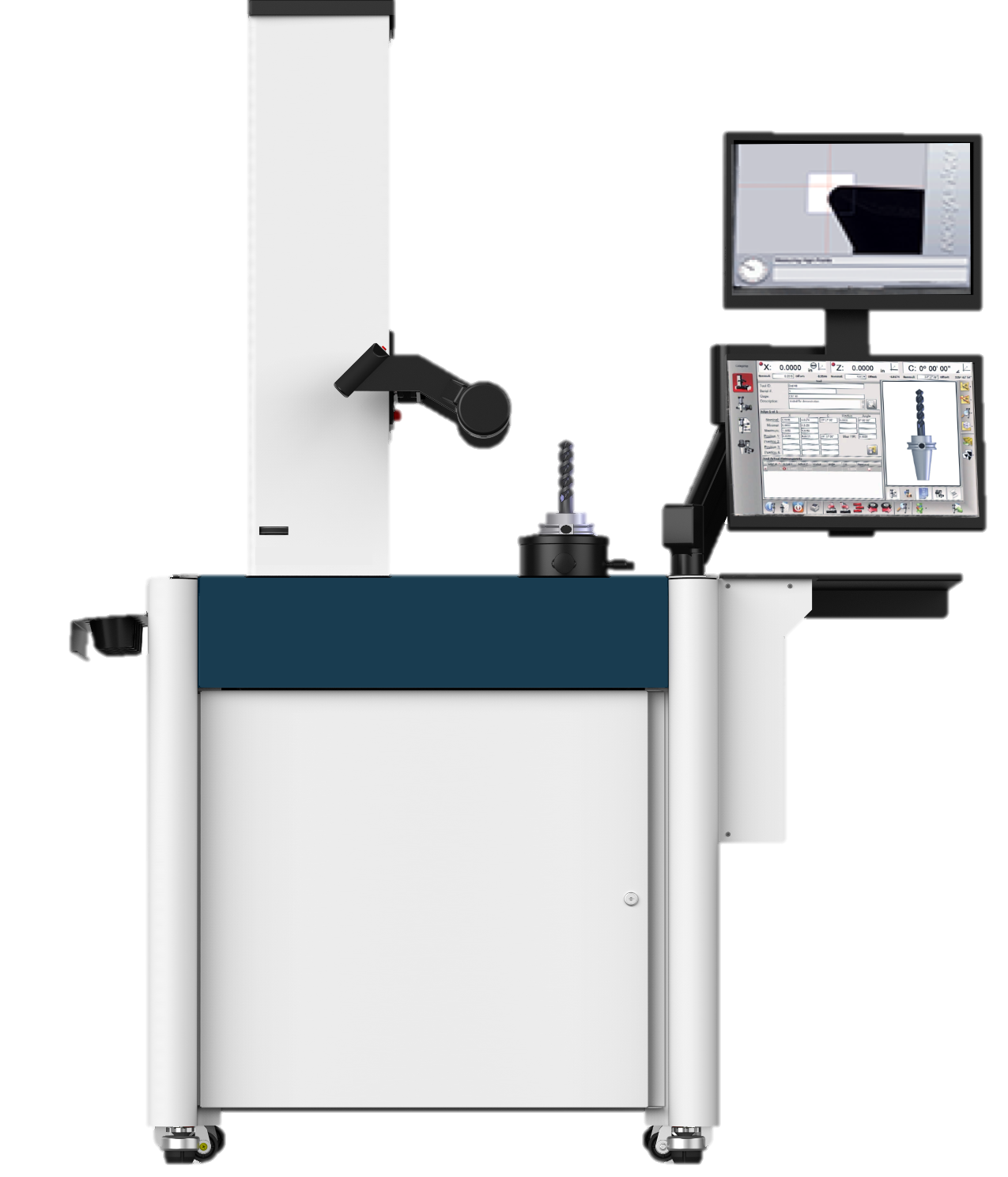 Step #1
Implement a
Tool Presetter
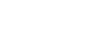 www.caroneng.com
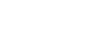 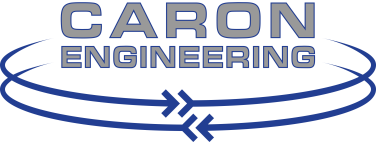 www.caroneng.com
How does it work?
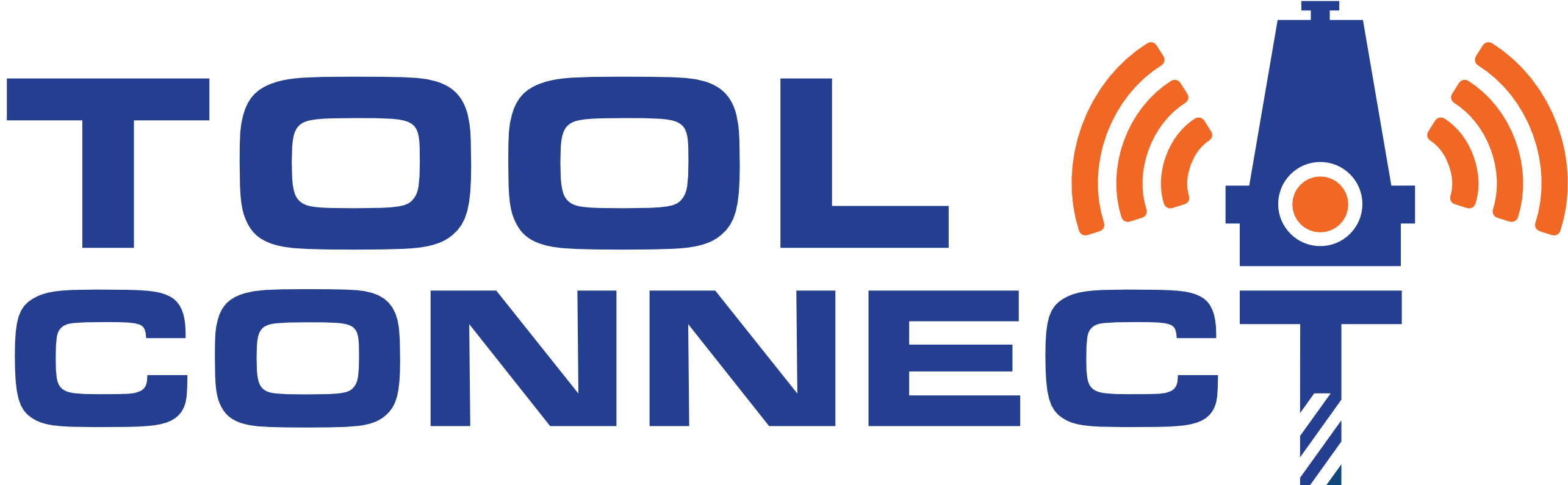 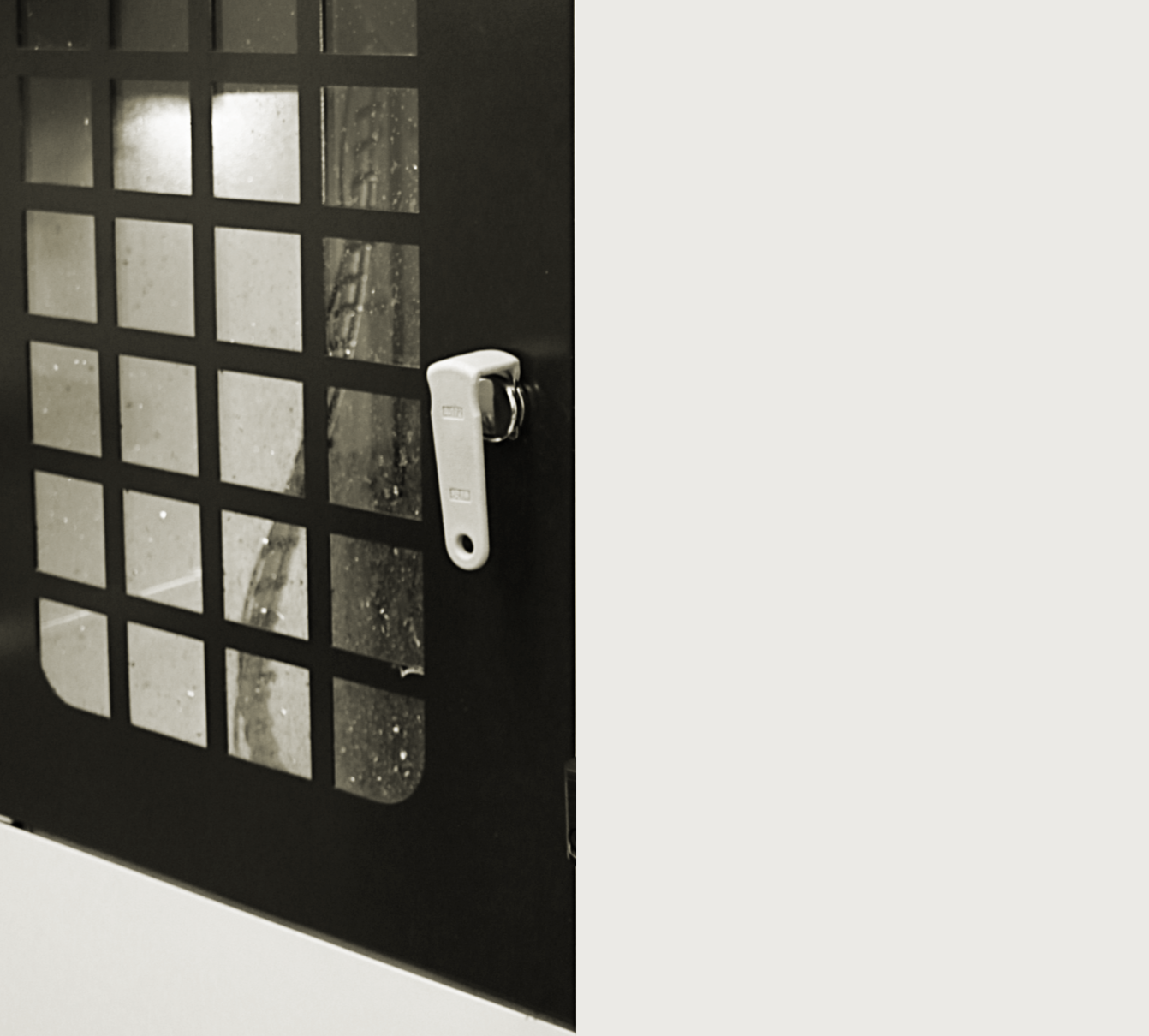 The Tool Presetter measures the tool and writes data to RFID Tag
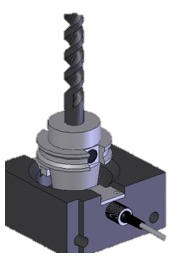 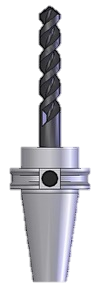 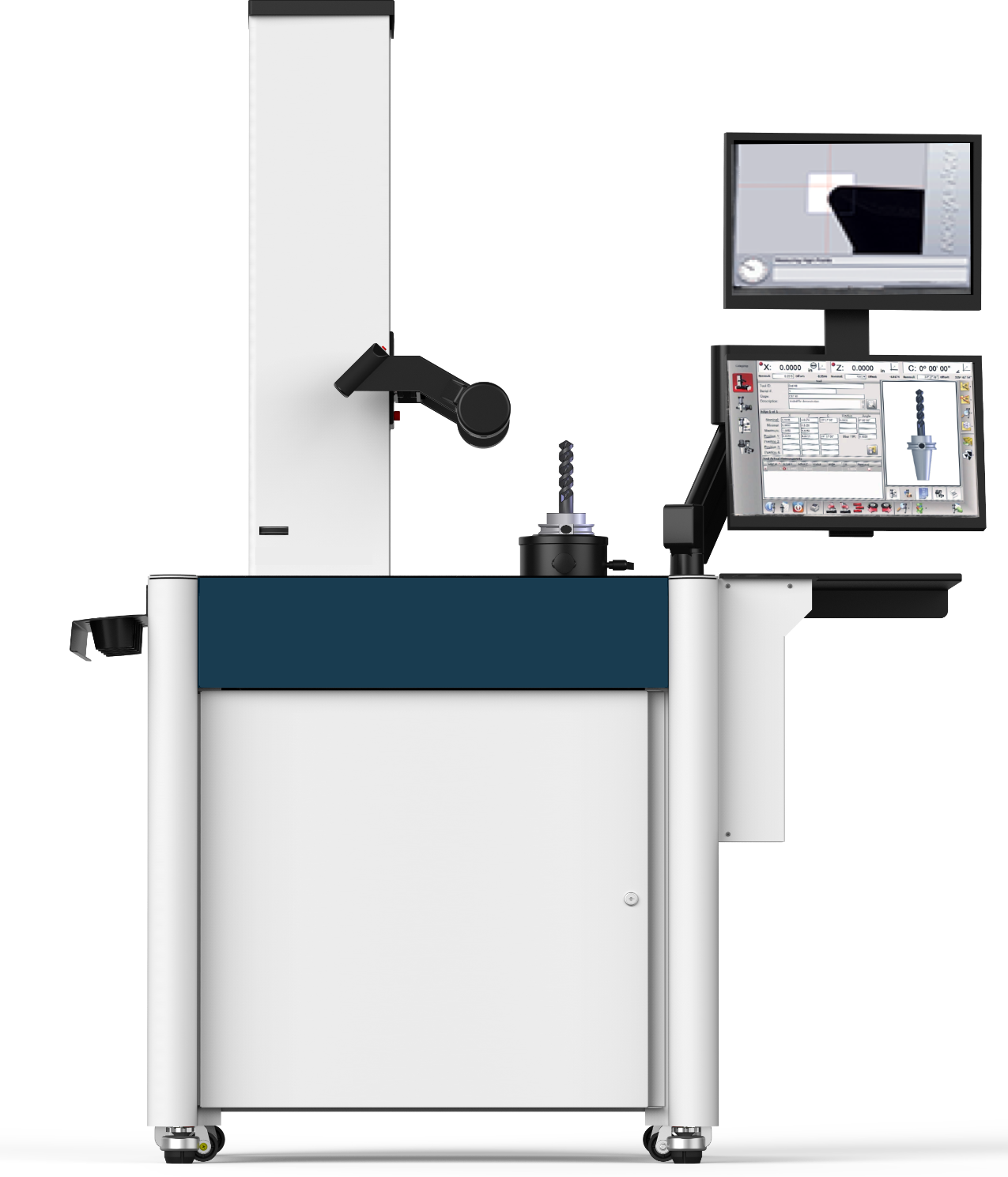 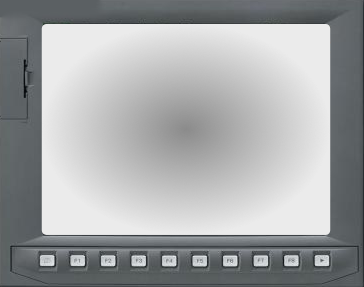 PULL STUD TYPE
LENGTH
MAX RPM
WEIGHT
TOOL TOO LARGE
DIAMETER
DIAMETER
LENGTH
WEIGHT
NOSE RADIUS
NOSE RADIUS
TOOL TOO LARGE
ADAPTER TYPE
MAX RPM
ADAPTER TYPE
PULL STUD TYPE
The tool is placed in a custom read station at the machine where the data is read by ToolConnect, and written to the CNC control
This data is stored on the RFID Tag and can be read anywhere
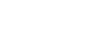 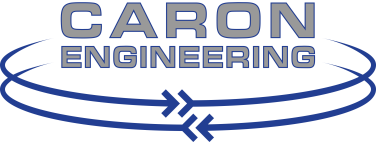 www.caroneng.com
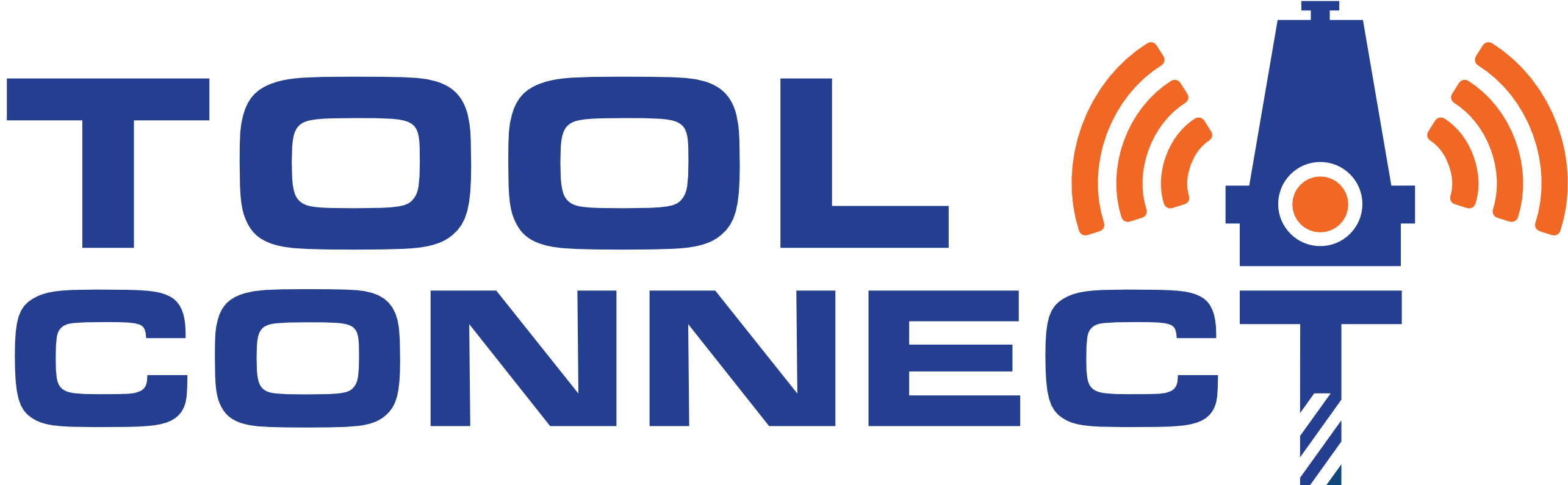 After machining is complete…
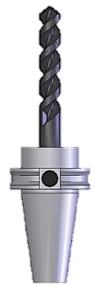 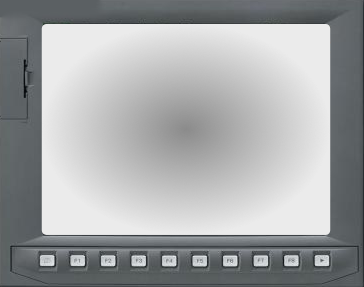 TOOL WEAR 
OFFSETS
NUMBER OF TOOL CHANGES
TOOL LIFE
ToolConnect tracks tools removed and updates tool life information to the RFID tag.
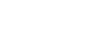 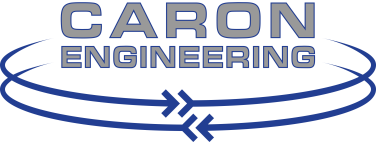 www.caroneng.com
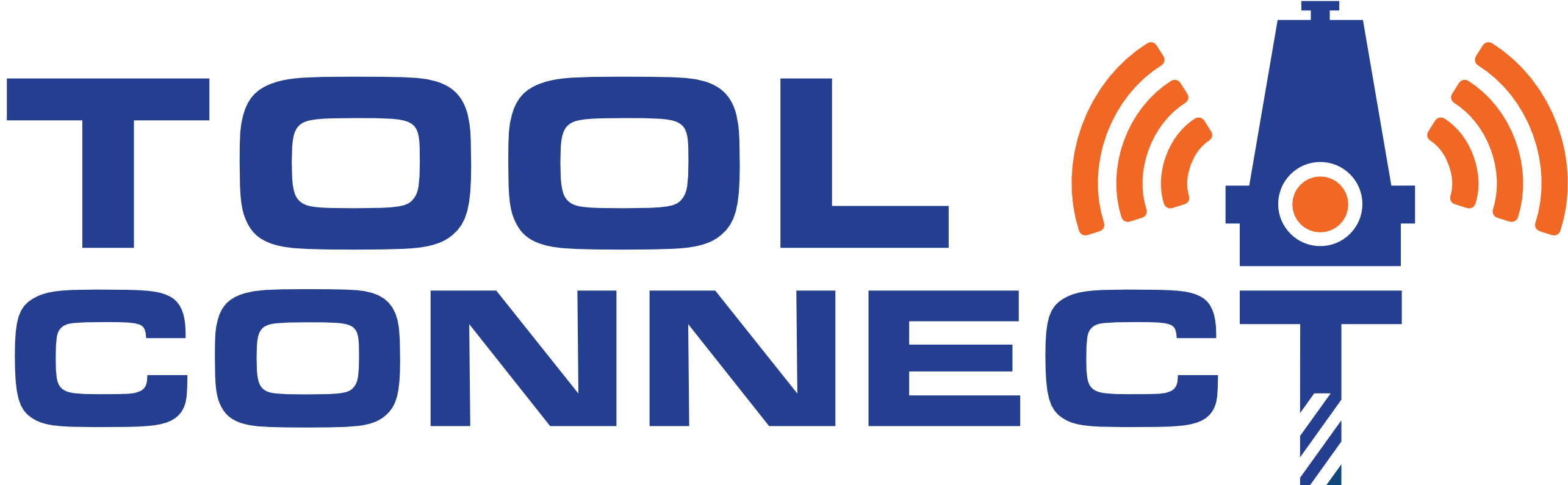 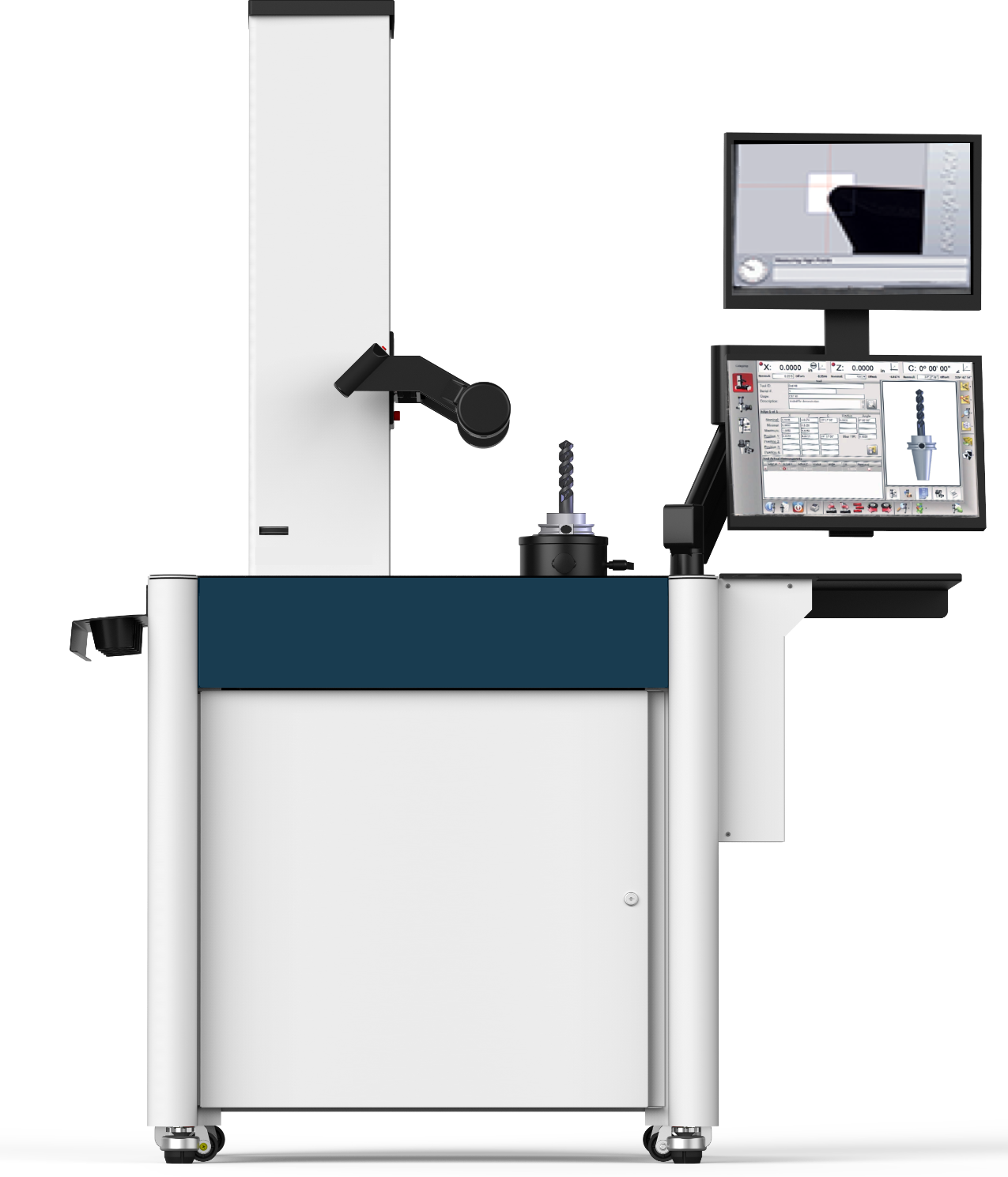 Data is updated back to the tool presetter to track tool life and wear data over time.
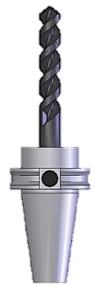 NUMBER OF TOOL CHANGES
TOOL WEAR 
OFFSETS
TOOL LIFE
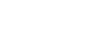 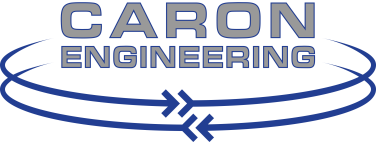 www.caroneng.com
USER INTERFACE
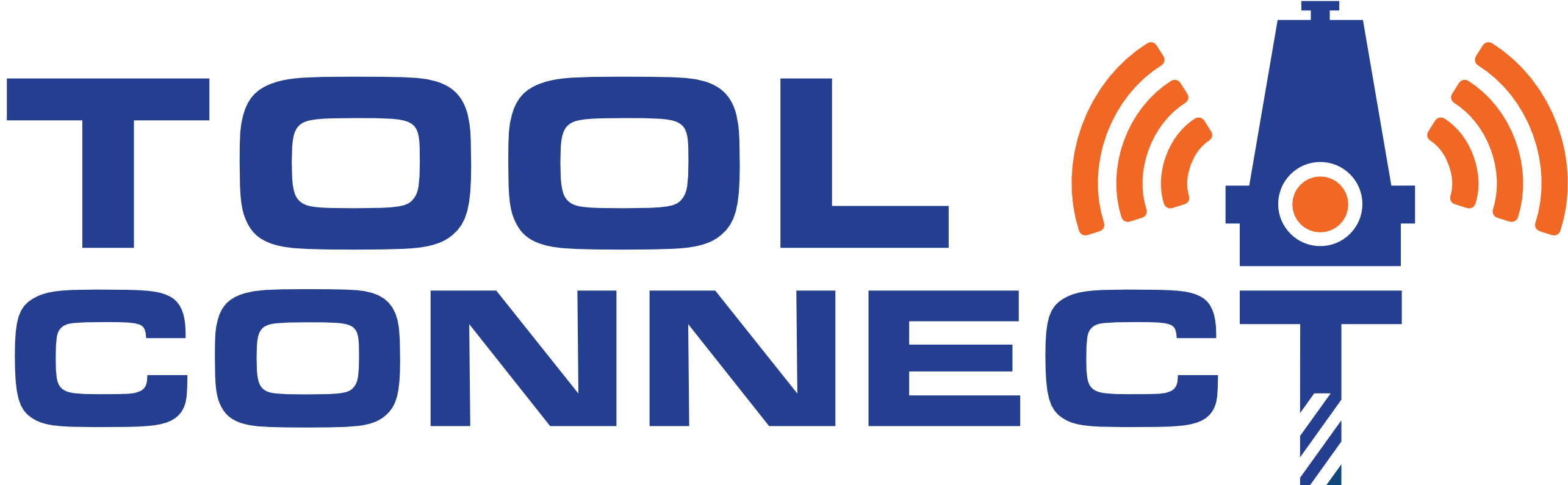 This simple user interface allows the operator to view all tool and process info:
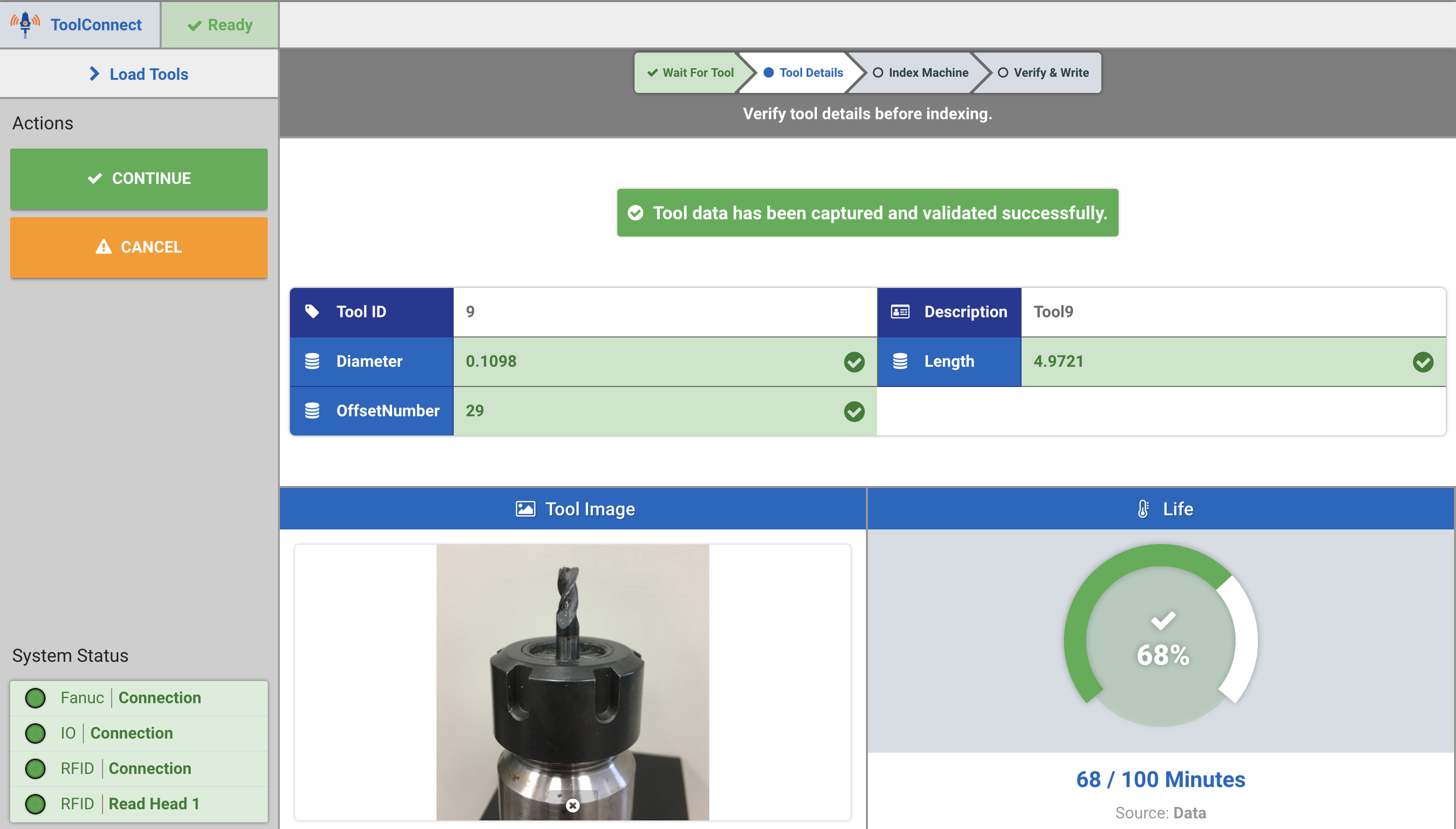 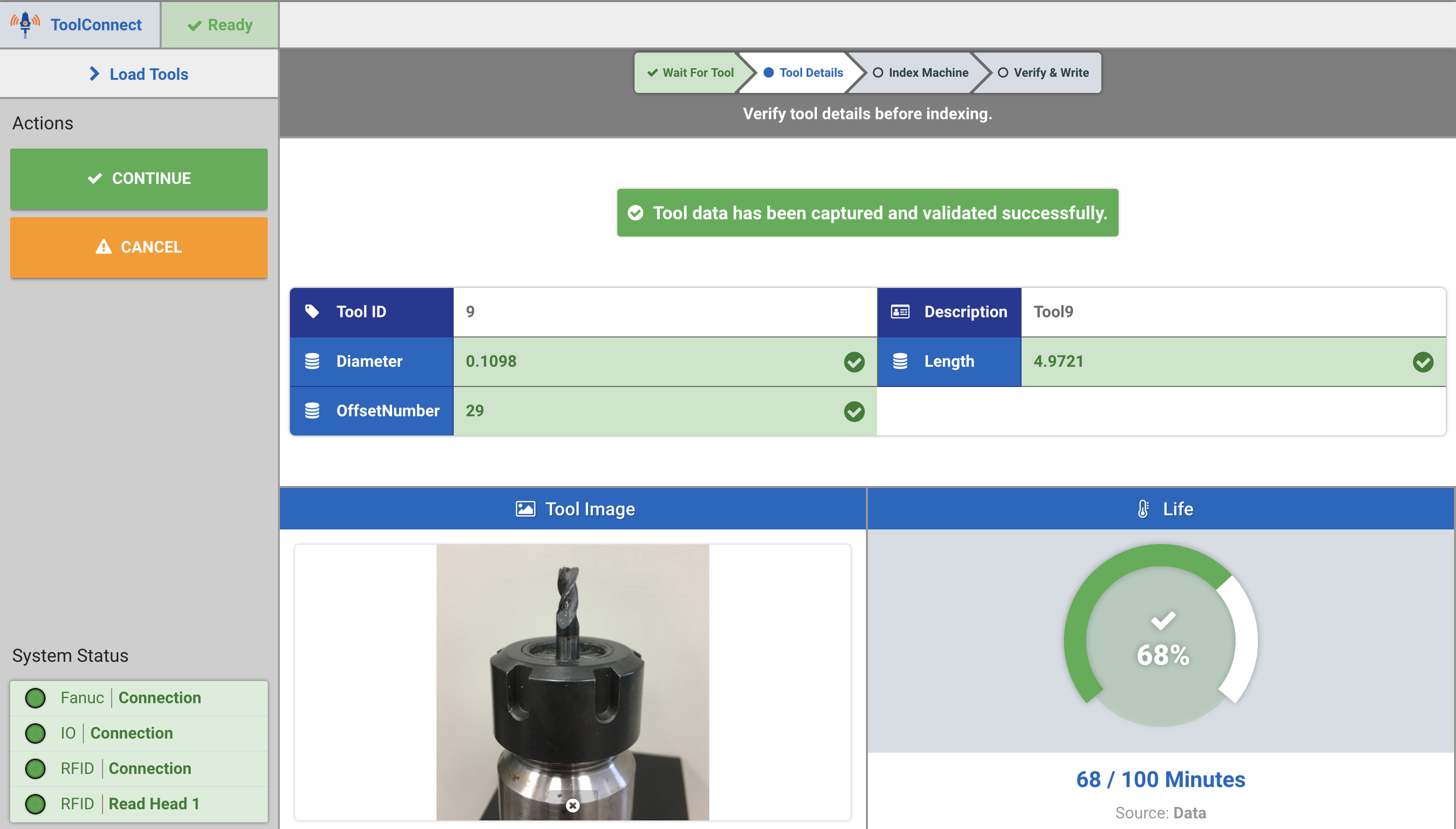 Tool Picture
(if image is available)
Tool ID and Description
Tool Geometry Data
System Status
Select ATC Location
Other User-Defined Custom Features
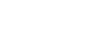 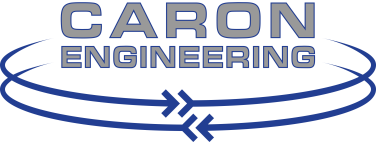 www.caroneng.com
USER INTERFACE ~ Unload Tools
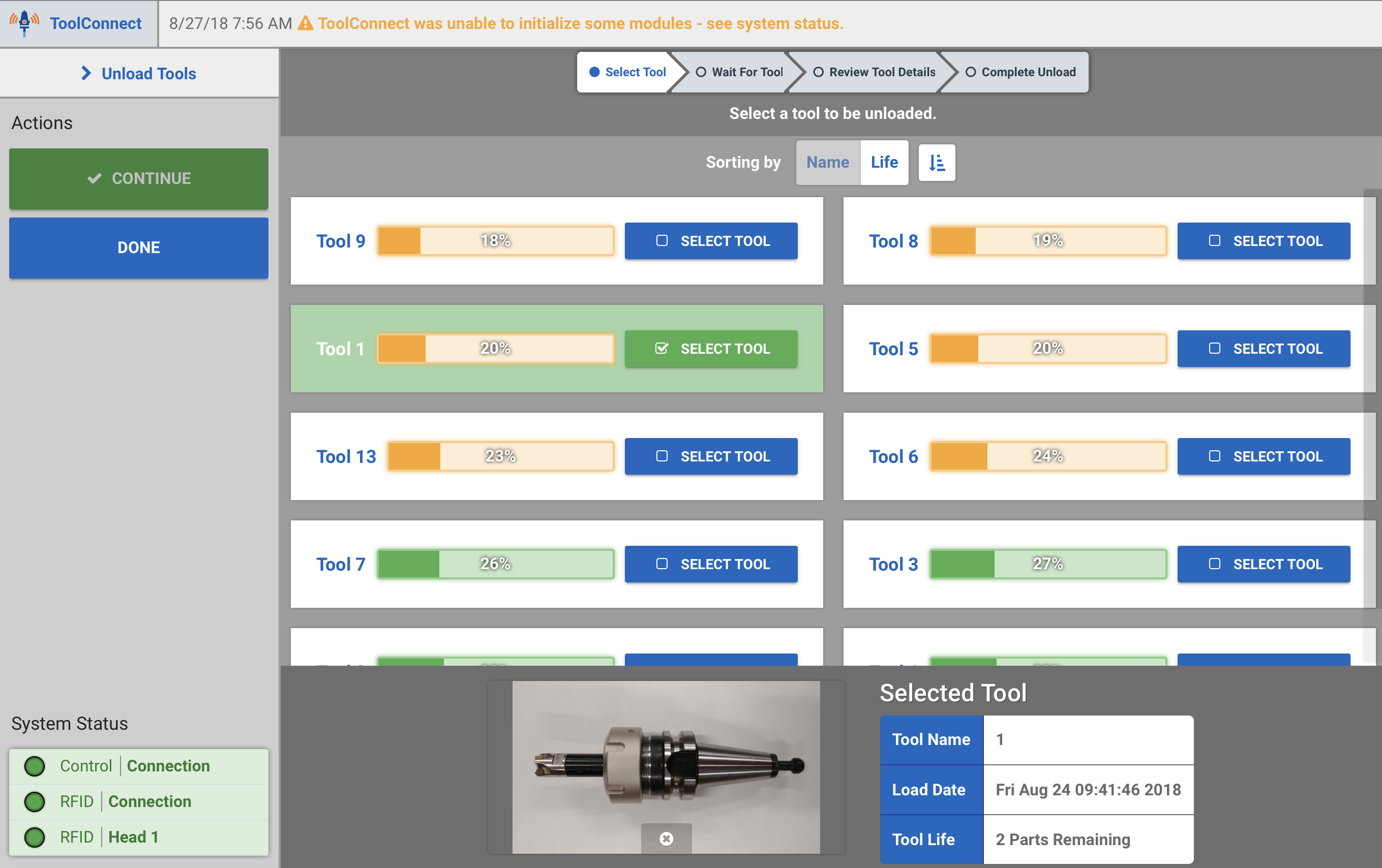 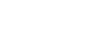 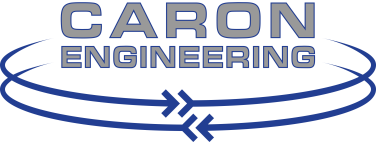 www.caroneng.com
KEY BENEFITS
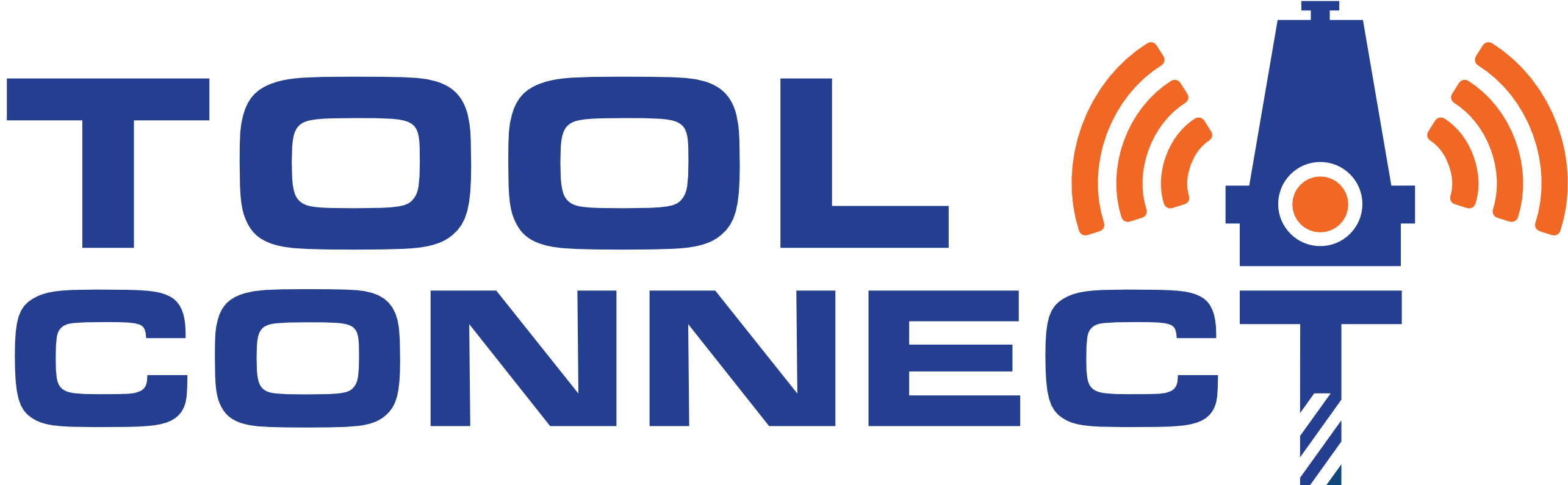 Automates (off machine) tool measurement
Significantly reduces setup and cycle times
Eliminates operator data entry errors
Automates and confirms the flow of tool loading to optimize productivity
Eliminates the need for a post-processor
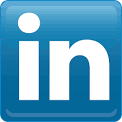 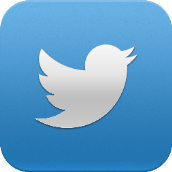 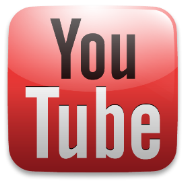 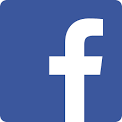 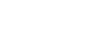 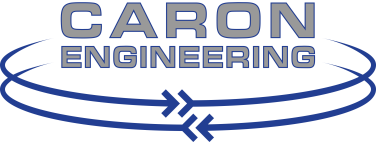 www.caroneng.com
We offer a full product suite of solutions for total machine condition monitoring, optimization, and control.
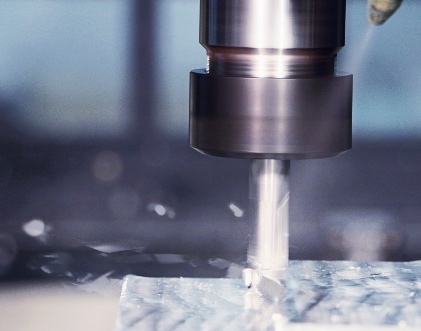 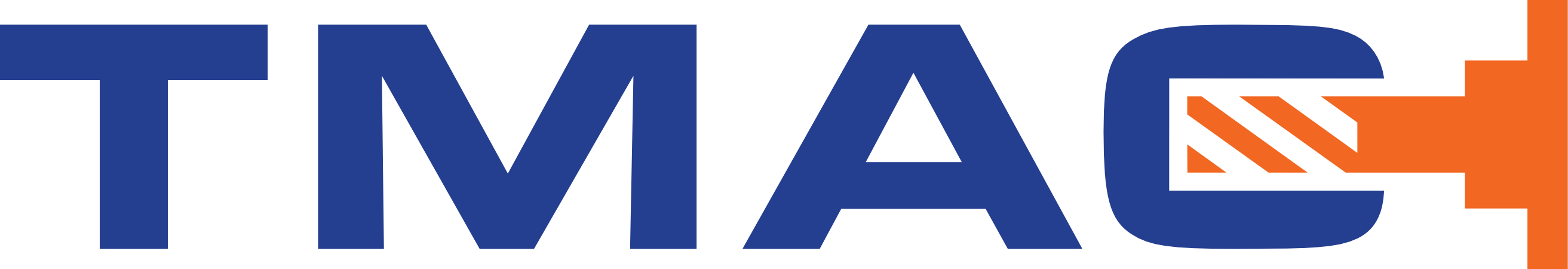 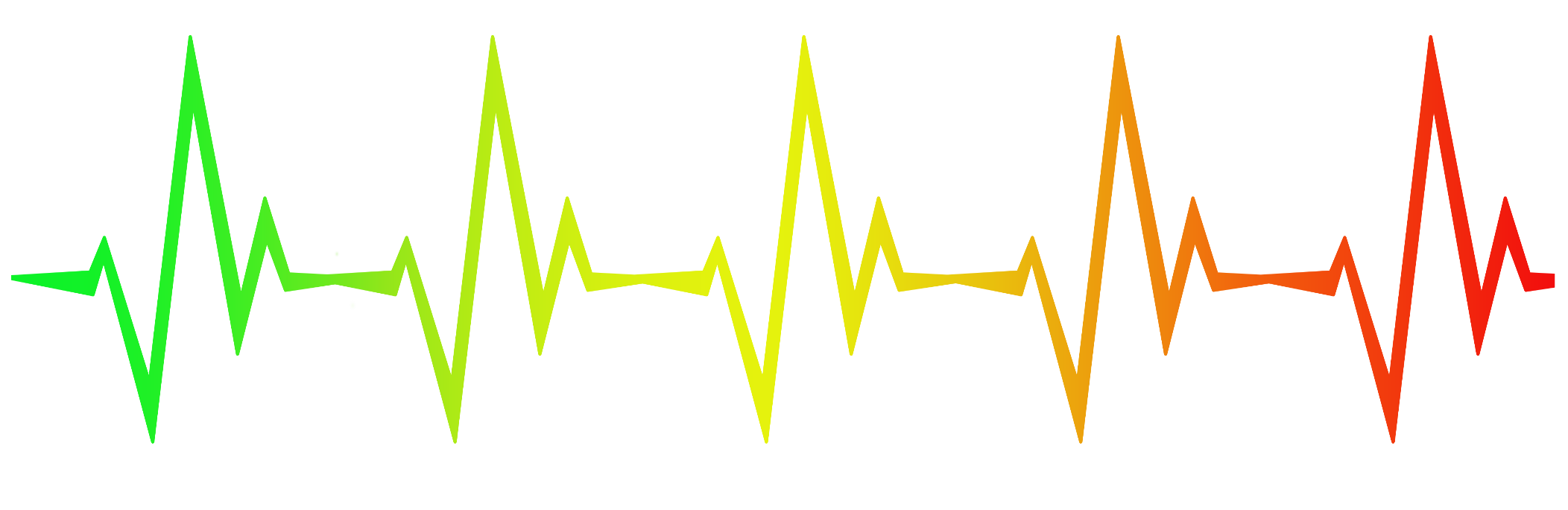 Eliminate operator data entry errors with automatic tool wear compensation software
Reduce cycle time and 
maximize tool life with 
Tool Monitoring Adaptive Control
Monitor any area of concern on your CNC machine tool or fixture
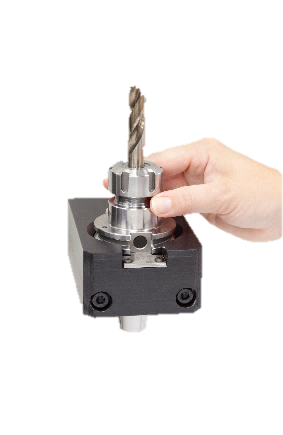 Replace your existing status light. 1000 available modes and programmable audible alarm
Automatically transfer tool presetter data from RFID tags in tool holders to the machine control
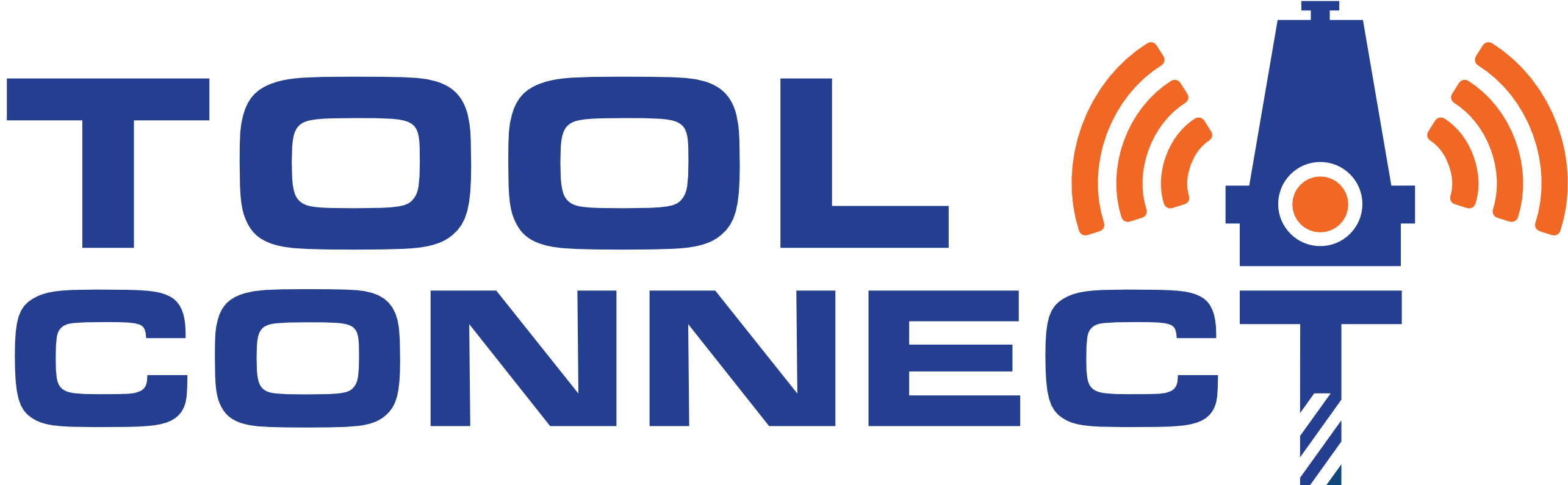 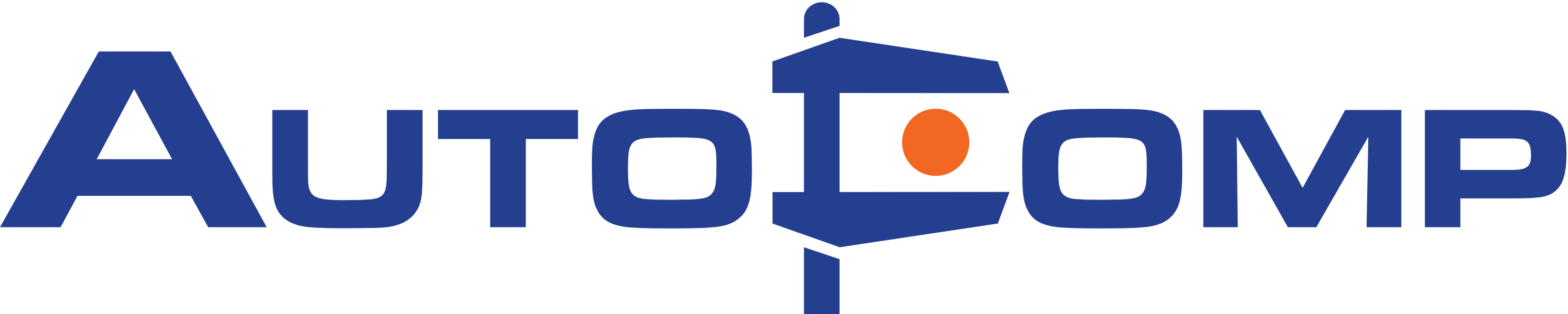 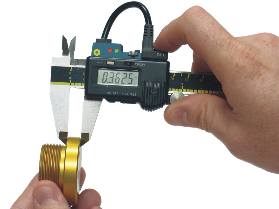 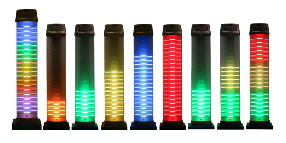 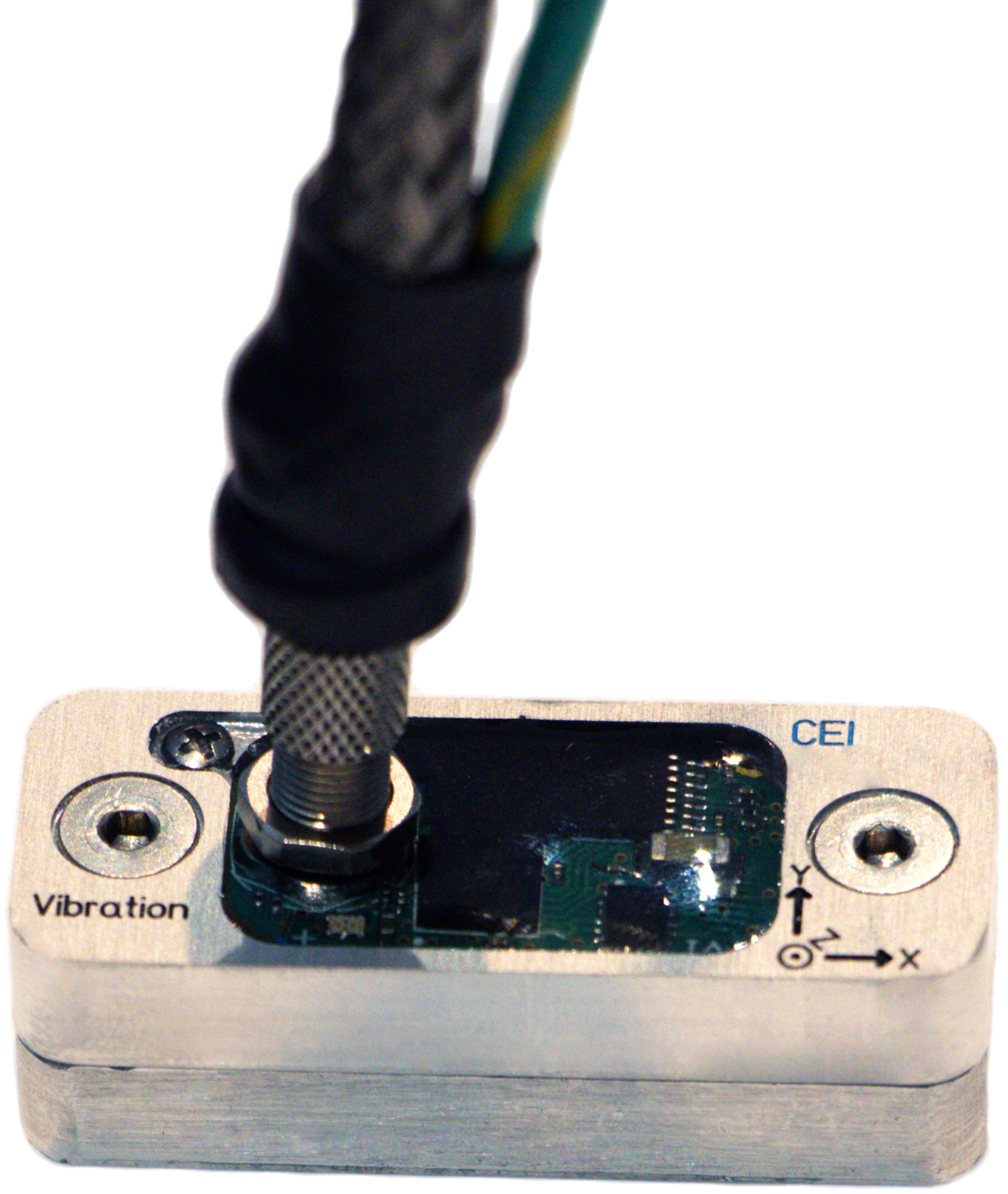 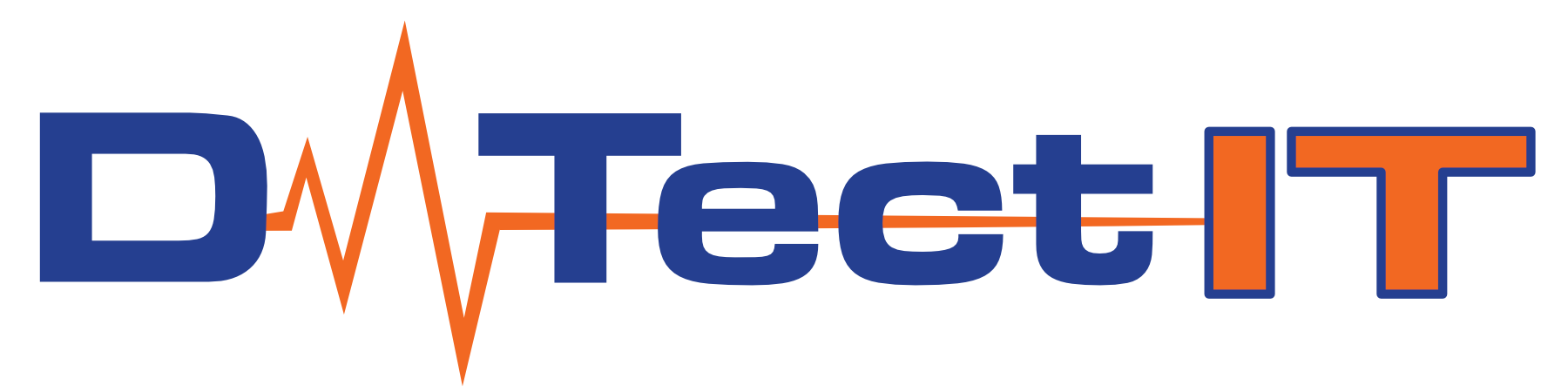 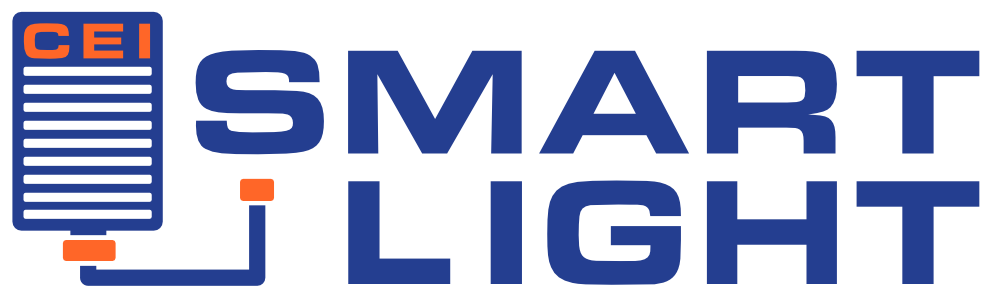 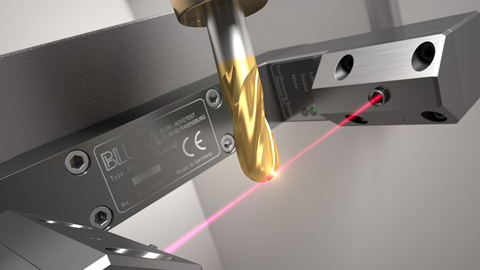 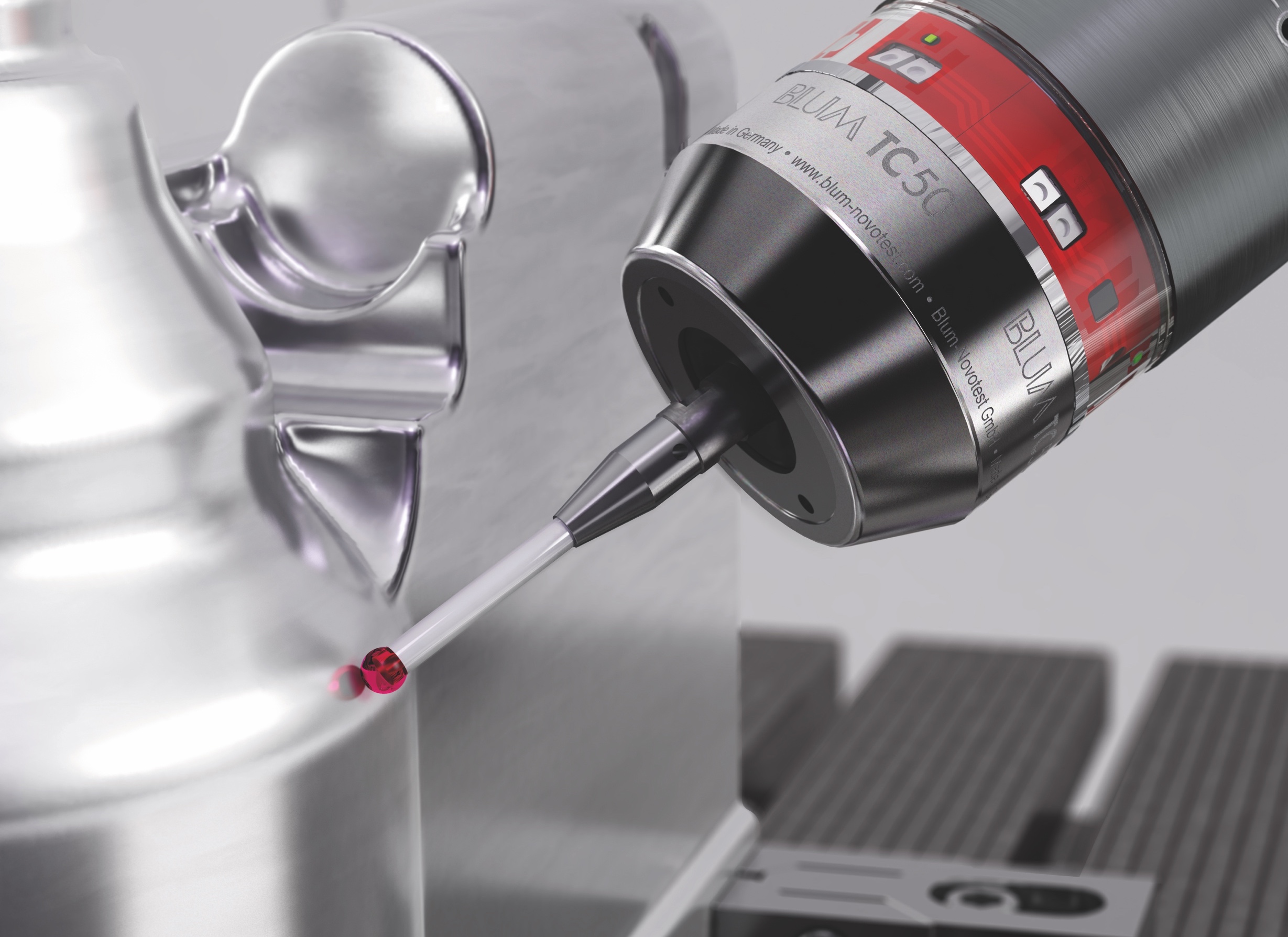 Laser Systems
for tool setting & 
tool breakage detection
In addition, we specialize in the integration of…
Machine Tool
Probing
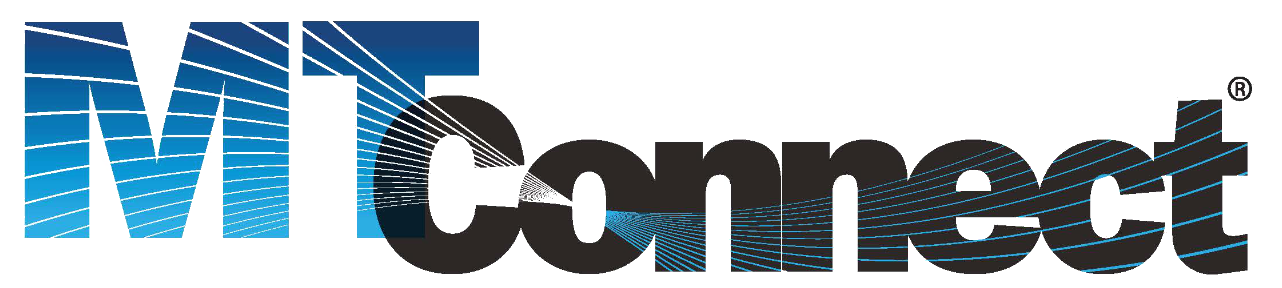 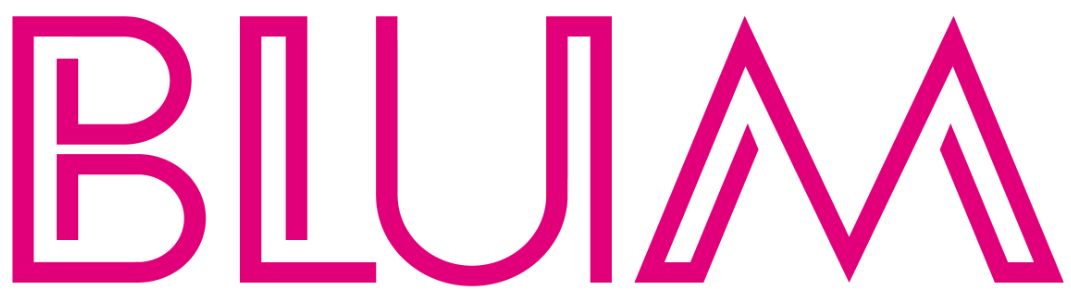 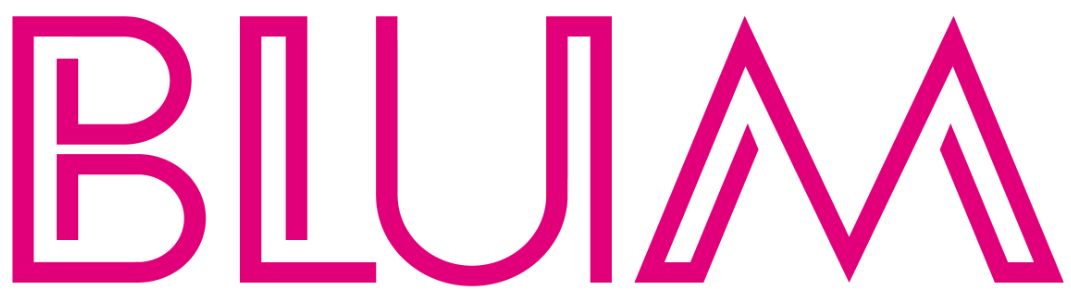 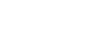 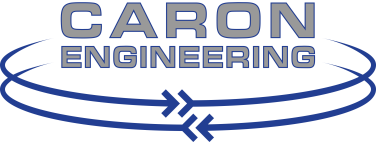 www.caroneng.com